Charmed Meson Reconstruction using Silicon Trackers in STAR Experiment at RHIC

 Motivation
 STAR Detector
 Microvertexing
 Results
 Summary and Future


Jaiby Joseph for the STAR Collaboration
Kent State University
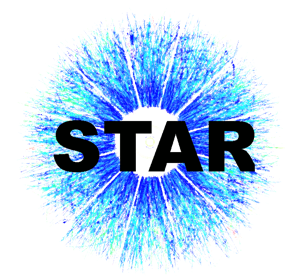 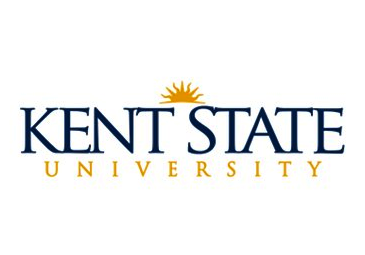 5/03/11
APS April Meeting 2011, Anaheim, CA
1
Why Charm Mesons?
Heavy quarks are produced during the early stages of collision mainly through gluon fusion. 

 They are unaffected by chiral symmetry restoration
 Their production cross-section scales with binary collisions
Heavy quarks are ideal to probe the medium created in HI collisions.
Their measurement through semi-leptonic decay channel shows suppression levels comparable to light quarks at pT ≥ 6 GeV[1]

 	RAA(n.p.e.) ~ RAA(h±)!

 This contradicts theoretical predictions
 Dead-cone effect[2]
 
 A measurement of charm elliptic flow, v2 can tell us if thermalization is reached during early stages of collision.
STAR Phys. Rev. Lett. 98 (2007) 192301, nucl-ex/0607012v3
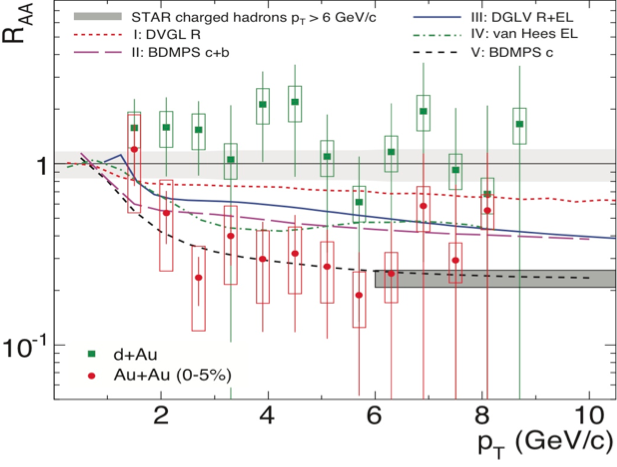 Need to understand the mechanism of parton energy loss and Thermalization
[1] B. I. Abelev et al (STAR Collaboration), Phys.Rev.Lett.98:192301,2007; Erratum-ibid.106:159902,2011
Adare A et al. (PHENIX Collaboration) 2010  arXiv:1005.1627
[2] Dokshitzer, Yuri L. and Kharzeev, D. E., Phys. Lett. B519
2
Measurement through Indirect & Direct Methods
Direct measurement through 
Hadronic decay channels

D0(    )  K-+(K+-) (BR : 3.8 %)
   D+/-      K   (BR : 9.2%)
Indirect measurement through Semi-leptonic decay channels:

     D0   e+ + X  (BR : 6.9 %)
     D+/- e+/- + X (BR : 17.2%)
✔ C and B contributions separated.
 Limited to low momentum range.
 Challenging for charm mesons due to small decay length
✔ Large pT range. 
✔ Relative contribution of electrons from B and D mesons are unknown.
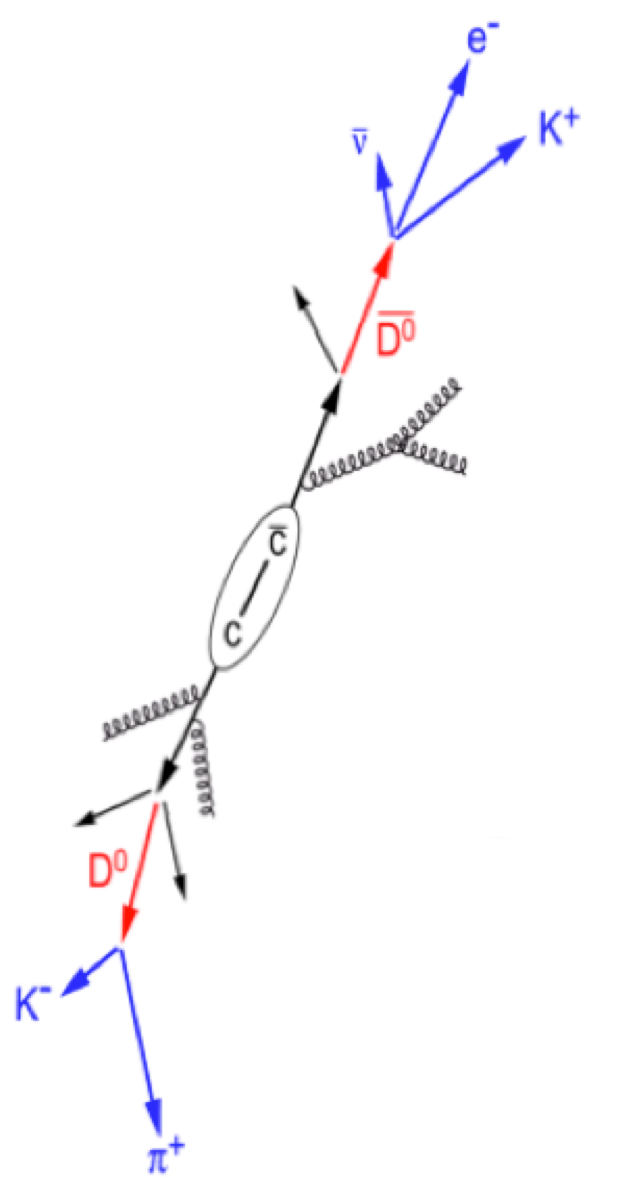 Measurement using azimuthal correlation of D 
mesons with e-

Azimuthal correlation of open
 charm mesons with non-photonic 
Electron can be utilized to disentangle 
the charm and bottom contributions[3]
✔ Triggers on high pT electrons
3
[3] Phys.  Le..  B671(2008)  361, Phys.  Rev.  Le..  105  (2010)  202301
STAR detector (in 2007)
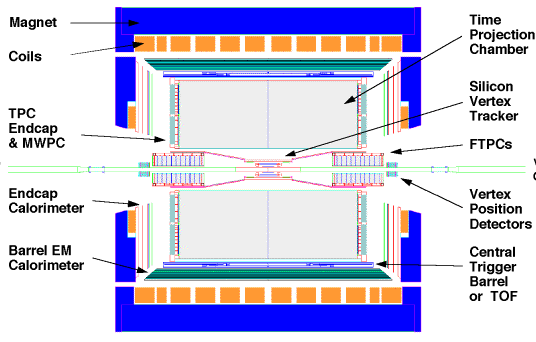 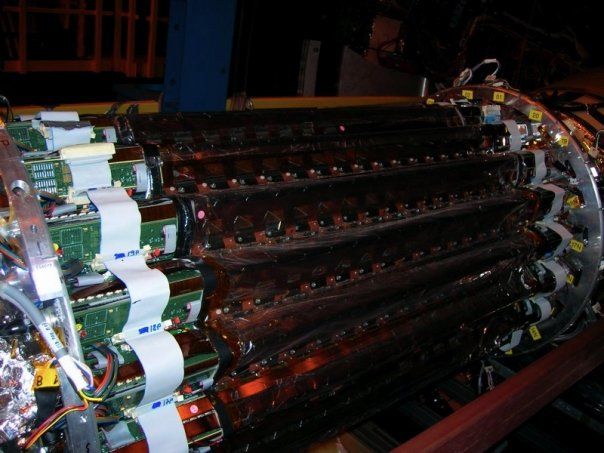 SSD
TPC
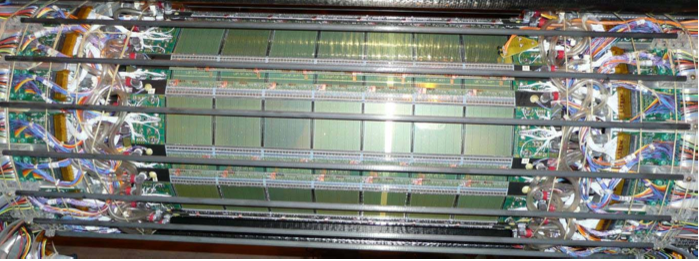 SVT
The tracking system consisted of :
 TPC : provides momentum, particle identification
 Silicon detectors :
 1 layer of silicon strip detectors (SSD) and 3 layers of silicon drift detectors (SVT).
 high spatial resolution : pointing resolution of 250µm in transverse direction (at 1GeV) was achieved[*] (next slide).
 was not designed (thickness, geometry) for charm measurement.
4
[*] Fisyak Y V et al. 2008 J. Phys. Conf. Ser. 119 032017
Distance of Closest Approach resolution
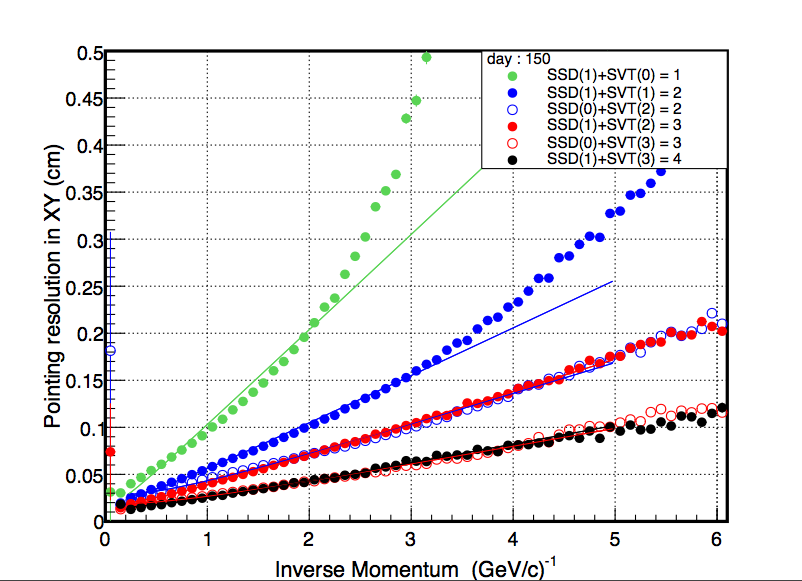 run 7 Au+Au@200GeV (MinBias trigger).

DCA resolution as a function of inverse momentum.

Reflect the resolution and Multiple Coulomb Scattering.
STAR preliminary
Including the silicon detectors in the tracking improves the pointing resolution.
with 4 silicon hits,  the pointing resolution to the interaction point ~ 250 μm at P = 1GeV/c.
5
Microvertexing using STAR Silicon Detectors
We tried a full topological reconstruction of the charm decay. The method uses a constrained fit for decay vertex reconstruction[*]
 The code uses full track/error information.
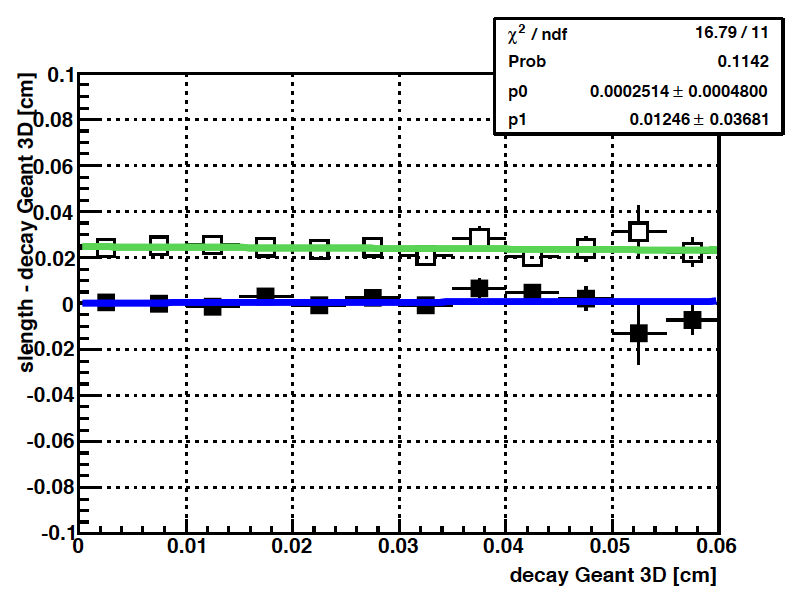 Reco  vs. MC [cm]
Reco - MC [cm]
Mean of the difference reconstructed -MC
Rms of the difference reconstructed -MC
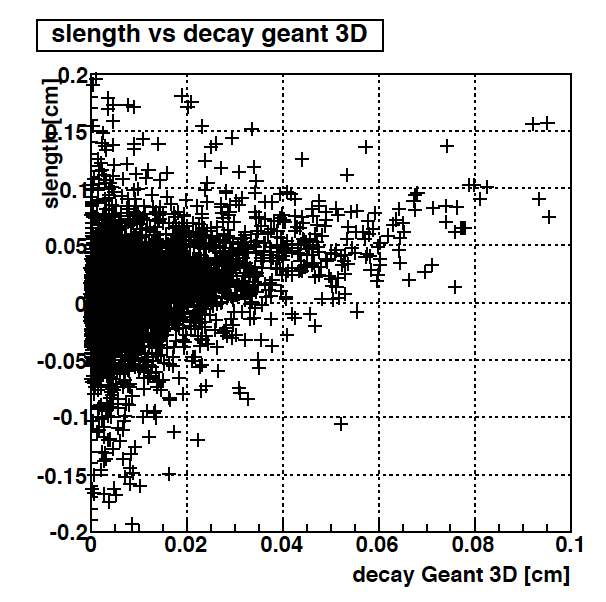 There is no systematic shift in reconstructed quantities.
 The standard deviation of the distribution is flat at ~ 250 m , which is of the order of the resolution of (SSD+SVT).
6
[*] Decay Chain Fitting with a Kalman Filter,W. D. Hulsbergen (arxiv:physics,0503191)
Secondary Vertex Resolution Plots (x,y,z)
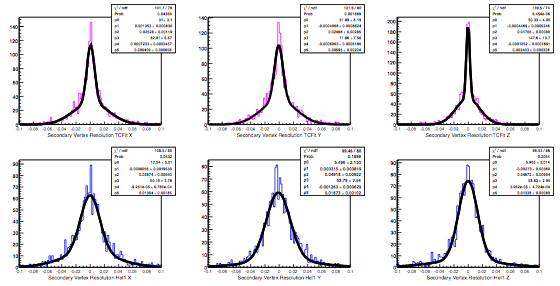 Z
Y
X
Fit Method

(central region)
σXY ~ 55μm
 σZ ~ 25μm
entries
entries
entries
(cm)
(cm)
(cm)
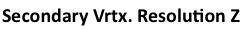 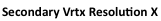 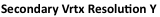 Helix Swimming Method

(central region)
σXY ~ 150μm
 σZ ~ 135μm
entries
entries
entries
(cm)
(cm)
(cm)
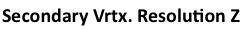 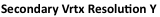 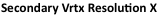 Simulation results shows that a factor of two was gained in secondary vertex Resolution
7
J. Vanfossen
D0/D0bar Cross-feed(Monte Carlo using power law pT D0)
 The D0 candidates are built by combining a K- and π+ track (D0           K-pi+)
 Because of the overlapping dE/dx bands of Kaon and Pion tracks, at intermediate momenta
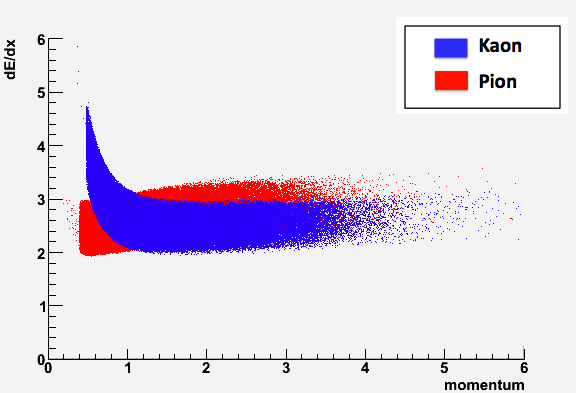 a K- can be indentified as π-
 a π+ can be identified as a K+

 Therefore, K-π+       K+π- and can contribute to the the D0bar mass window and a pseudo-enhancement.
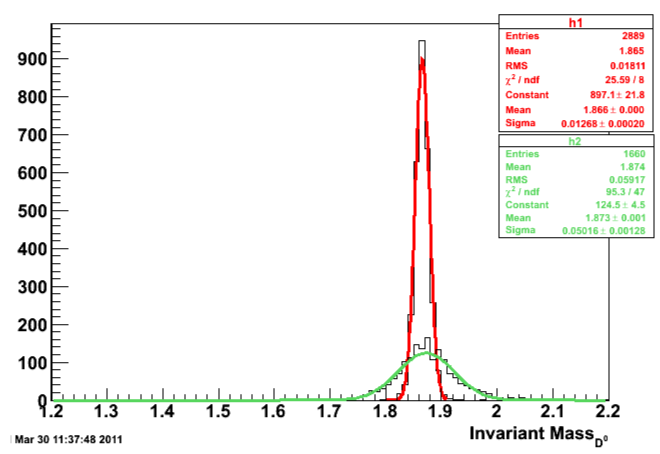 K-π+
     K+π-
 The X-feed is reduced
 with a tighter cut on |nσ| (better PID)
 with increase in pT 
  X-feed has a strong dependence on the Kaon opening angle, Cos(θ*)
The estimated overall X-feed (Ratio of reconstructed pairs with wrong signs to all pairs) ~ 35%
8
Data Production
Initial analysis of the Au-Au dataset (34 Million Events) is complete. Although the cuts used were not optimized, we got preliminary results from this production (next slides). A new production of run-7 data using the microvertexing code was just completed. Analysis is in progress.
Highlights of this new production/analysis set-up:
	We calculate the flow parameter, v2
    All charge combinations (D0, D0bar, ++,--) are included for study of systematics
    Optimized cuts
New Cuts
Event Level:  Primary vertex position along the beam axis : |zvertex| < 10 cm
			 Resolution of the primary vertex position along the beam axis:|zvertex|< 200µm
	          Track: Ratio TPC hits Fitted/Possible > 0.51
				 Pseudo-rapidity :||<1.2
			 dEdxTrackLength>40 cm
	Silicon Hits: SiHit > 1, radius of 1st Hit < 9cm if SiHit = 2
			    	 else, radius of 1st Hit < 13cm
			 DCA to Primary vertex (transverse),DCAxy< .2 cm
Track momenta: pK+pπ > 1.5GeV
        Particle ID: |nK|<2.5, |nπ|<2.5
    D0 candidate: |y(D0)| <1
DECAY FIT level: Probability of fit >0.05 && |sLength|<.2cm
9
D0+D0bar signal in 2007 Data (MinBias Files)
34 Million Events used for this analysis.

 Kinematic fit yields an improved significance of 10σ for combined D0+D0bar.

 The signal is somewhat sensitive to the degree of the pol. Fit.

 Need a robust backgr. estimation method (new production)
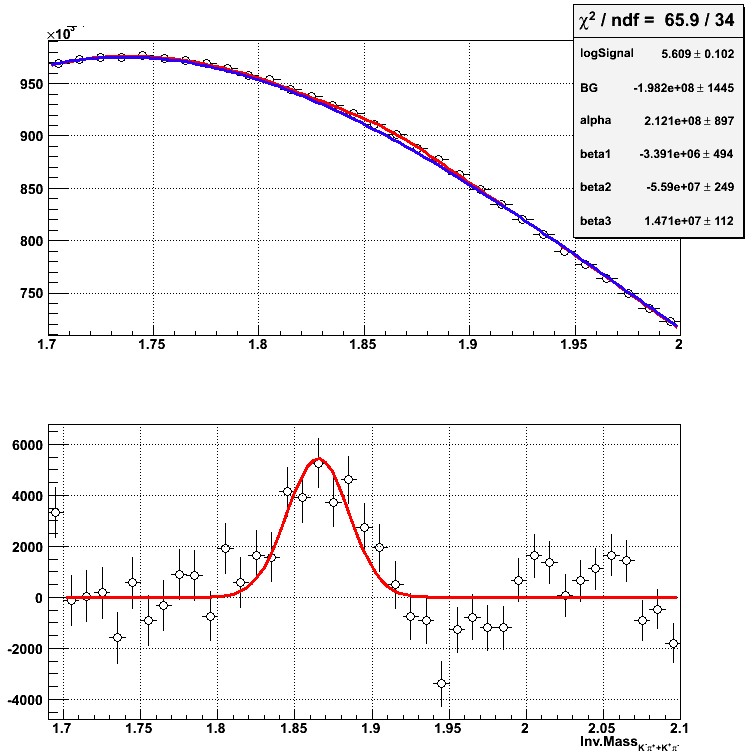 Pol3 + gaus

pol3
STAR PRELIMINARY
STAR PRELIMINARY
Inv Mass (K-π+ + K+π-)(GeV)
10
D0 and D0bar separately
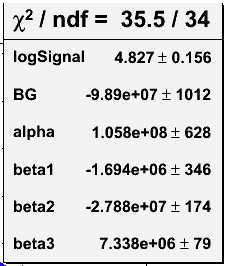 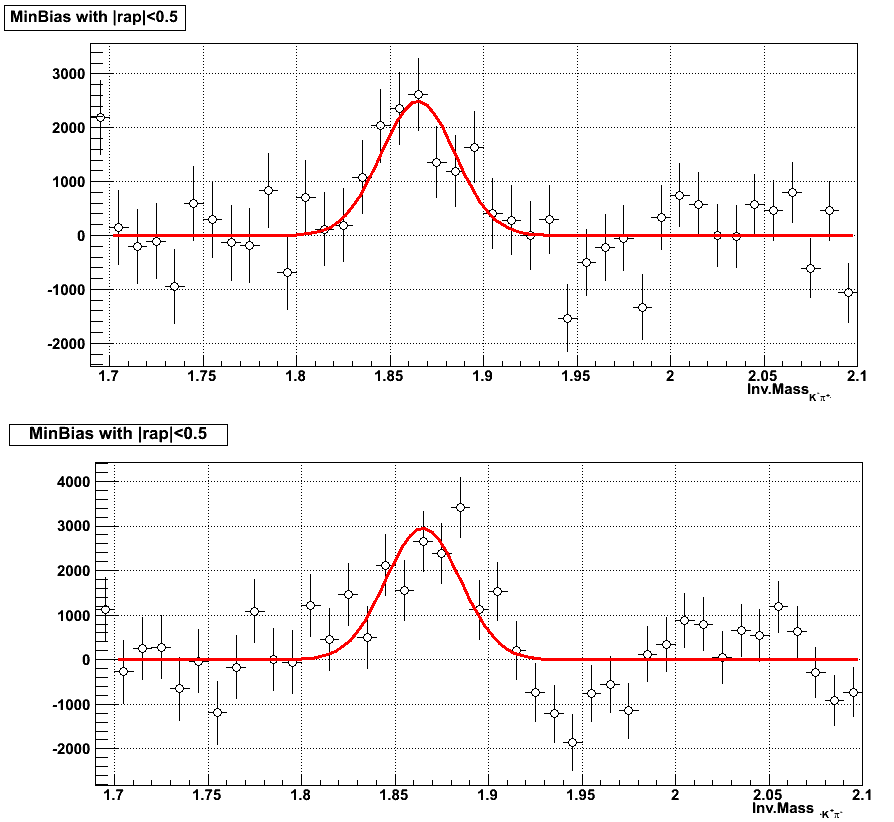 STAR PRELIMINARY
Inv Mass K-π+(GeV)
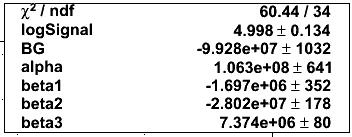 Inv Mass K+π-(GeV)
Preliminary D0bar/D0 ratio ~ 1.05±0.19(stat.)
11
[Speaker Notes: Add comment]
Summary
We present progress on a method for full Topological reconstruction of open charm mesons.
Ongoing efforts to measure cross-section (with smaller errors) and some D0 flow(v2)
Method developed is baseline for analyses involving the future upgrade of STAR – Heavy Flavor Tracker (HFT), which will provide unambiguous measurement of charm.
Thank you
12
Back-Up
13
2007 Production MinBias
cut changed
 new cut
Cuts from Previous Production
Cuts in New Production
EVENT level
triggerId : 200001, 200003, 200013
Primary vertex position along the beam          axis : 
|zvertex| < 10 cm
Resolution of the primary vertex position along the beam axis: 
|zvertex|< 200µm
selects the best vertex only (highest Rank)

TRACKS level
Number of hits in the vertex detectors: SiliconHits >1 
Radius of first hit on track :
< 9 cm if number of silicon hits =2
 < 13 cm else
SvtHits < 4, SsdHits < 2
Momentum of tracks 
pK+pPi >1.5GeV/c 
Ratio TPC hits Fitted/Possible > 0.51
TpcHits fitted > 25
Pseudo-rapidity :||<1.2
dEdxTrackLength>40 cm
DCA to Primary vertex (transverse),
DCAxy< .2 cm
EVENT level
triggerId : 200001, 200003, 200013
Primary vertex position along the beam axis : 
|zvertex| < 10 cm
Resolution of the primary vertex position along the beam axis: 
|zvertex|< 200µm

TRACKS level
Number of hits in the vertex detectors :
SiliconHits>2 (tracks with sufficient DCA resolution)
Transverse Momentum of tracks: 
pT >.5GeV/c
Momentum of tracks: 
p >.5GeV/c 
Number of fitted:
TPC hits > 20 
Pseudo-rapidity :||<1 (SSD acceptance)
dEdxTrackLength>40 cm
DCA to Primary vertex (transverse),
DCAxy< .1 cm
J. Joseph, STAR Analysis Meeting, UCLA
14
Continued..
Cuts from Previous production
Cuts in New Production
D0 candidate 
	|y(D0)|<1
	|cos(*)|<0.8
	1.2 < MassD0 < 2.2

DECAY FIT level

Probability of fit >0.05 && |sLength|<.2cm
error of decay length: dslength < 0.1cm

Particle ID : ndEdx :|nK|<2.5, |nπ|<2.5
DECAY FIT level

Probability of fit >0.1 && |sLength|<.1cm

Particle ID : ndEdx :|nK|<2, |nπ|<2
In both productions we made a pico file for further analysis.
J. Joseph, STAR Analysis Meeting, UCLA
15
D0 –pT distribution
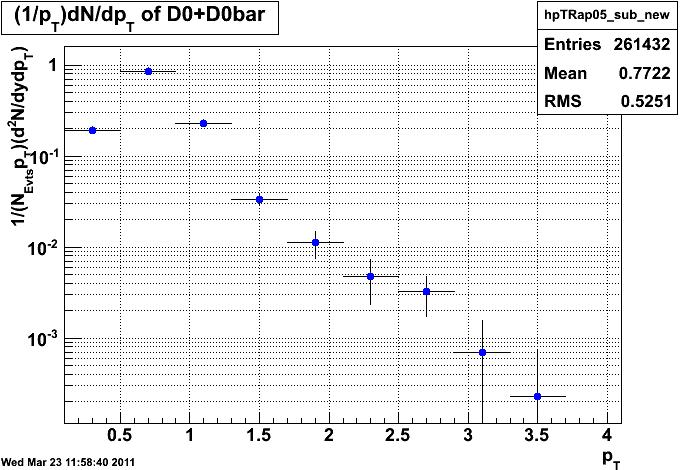 Uncorrected pT spectra for D0+D0bar
D0 pT is done by subtracting from the central mass peak the normalized sum of the side bands.
16
Cross-feed Vs Kaon Opening Angle in the CM frame
pTD0<0.5
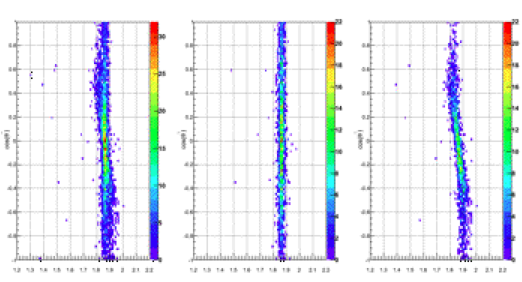 K-π+
K+π-
ALL
Cos(θ*)
For Low pTD0:

Both true pairs and misidentified pairs have the distribution going from -1 to 1


For High pTD0:

The true pairs have the same distribution(-1,1)
Misidentified pairs have shortened tails (-0.8,0.8)
Inv Mass
pTD0<2.0
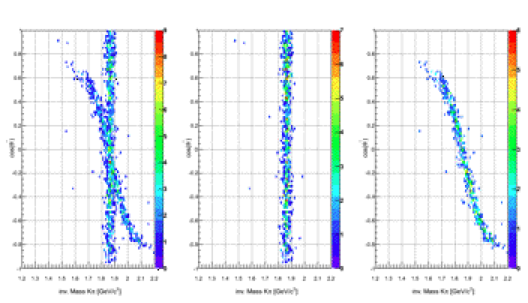 ALL
K-π+
K+π-
Cos(θ*)
The Cut* |Cos(θ*)|<0.6, can be limited to the low pT D0s.
Inv Mass
* The cut |Cos(θ*)|<0.6 removes the poorly reconstructed soft tracks.
17